David
“served the purpose of God”
(Acts 13:36, NAS)
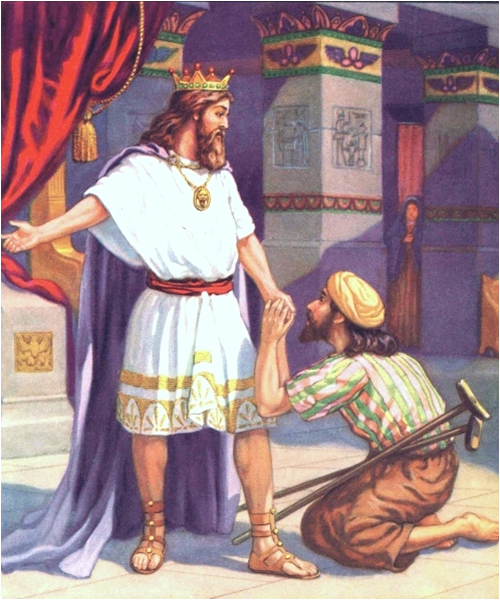 David Served the Purpose of God
David’s Job:
Lead God’s People in Way of Righteousness

Our Job:
Save Ourselves
Lead Others to God
2 Timothy 2:2
“Christ has no hands but our hands”
David: a Man after God’s Own Heart
Man after God’s Heart – Acts 13:22
King Saul rejected – 1 Samuel 13:13-14
Attitude 
David wanted to please God
Psalm 122:1
David was not perfect
He repented of his sins
King Saul - excuses, David - corrections
David Started Early in Life
Anointed by Samuel (1 Samuel 16:1-13)
God looks at the heart (v. 7)
Spirit of the Lord came upon him (v.13)
Prudent in speech (v. 18)
David and Goliath
1 Samuel 17

Goliath challenged Israel (v.8-10)
All were terrified (v. 11)
David was not afraid (v. 32)
David trusted in God (v. 45-47)
David was victorious because he trusted in God (v. 49-51)
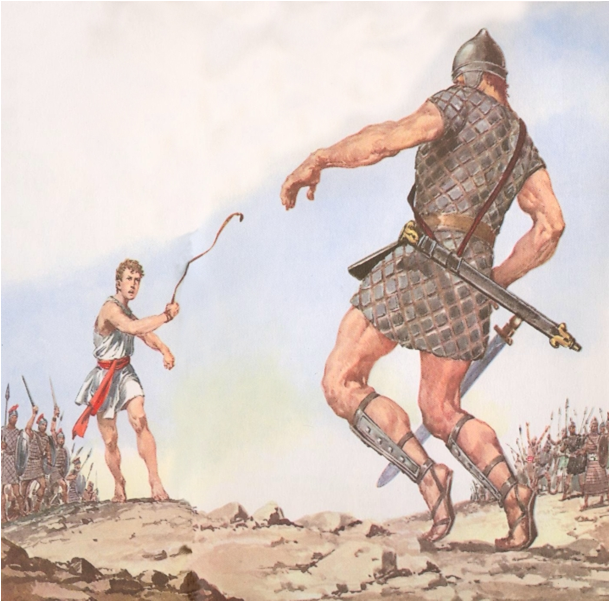 David Behaved Wisely
David accepted by the people (1 Sam. 18:5)
Military Success (v. 6)
Made King Saul angry (v. 8)
David behaved wisely (v. 14, 30)
David loved his people (1 Sam. 23)
David respected the Lord’s Anointed
Wilderness of En Gedi (1 Sam. 24)
Wilderness of Ziph (1 Sam. 26)
David Sinned
Adultery with Bathsheba (2 Sam. 11)
Murdered Uriah (v. 5)
Nathan confronted him (2 Sam. 12)
David repented (v. 13)
2 Corinthians 7:10
Psalm 51
1 Corinthians 10:12
No sin is too terrible
David Led the People
Defeated their enemies
Kept out idolatry
Restored worship
Wrote many Psalms
Other kings were compared to him
Are You Serving
The Purpose of God
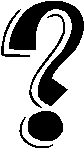